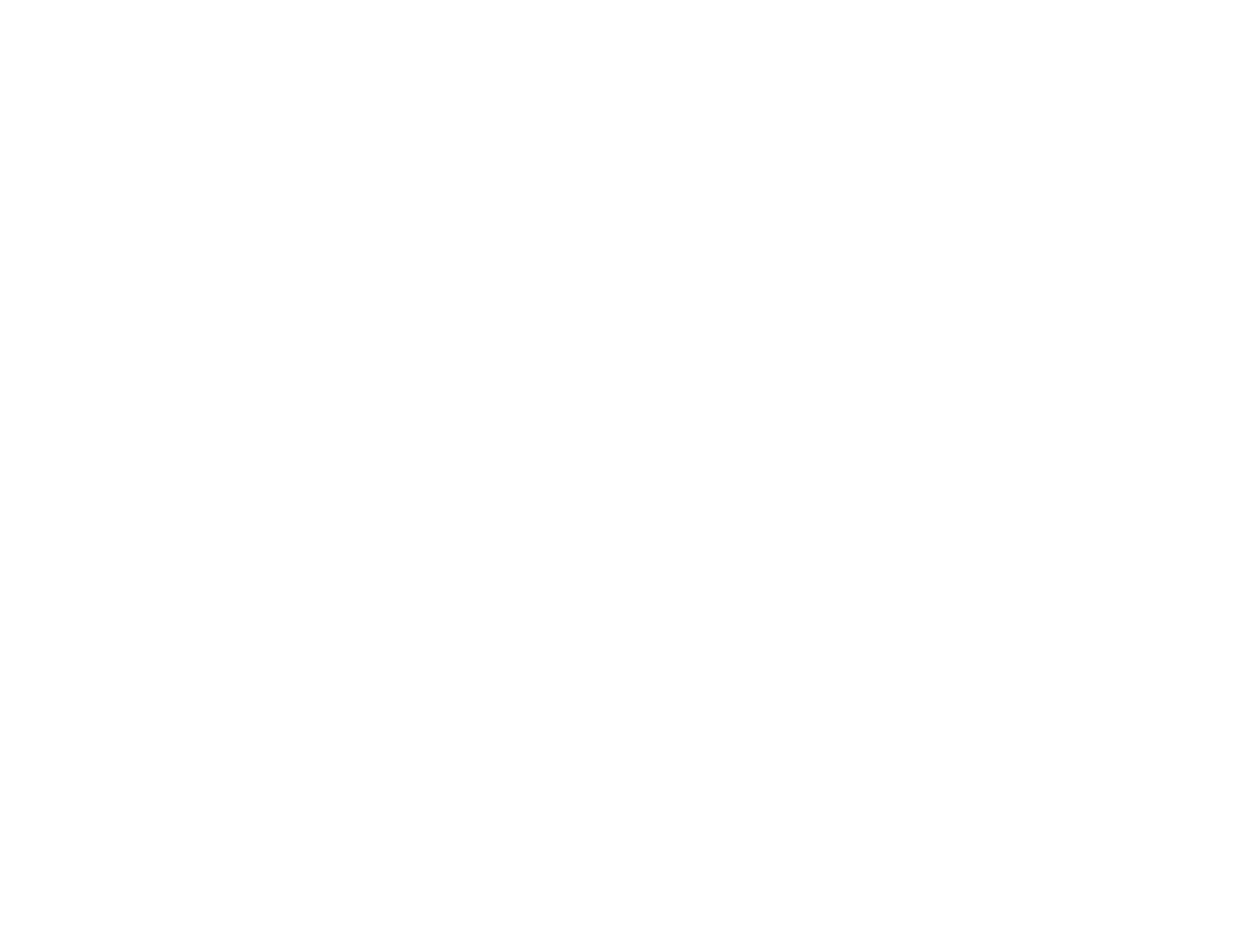 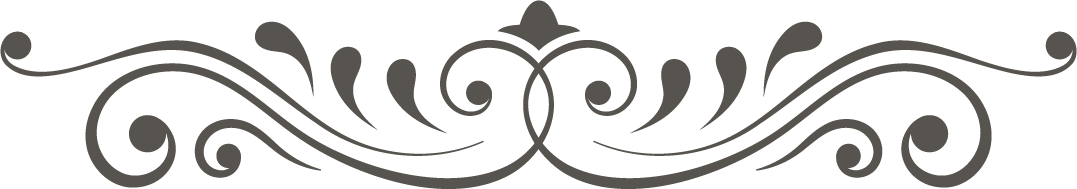 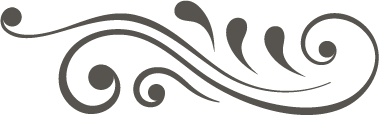 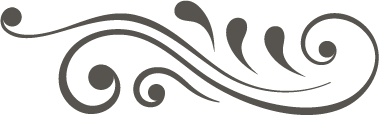 SCHOLARSHIP CERTIFICATE
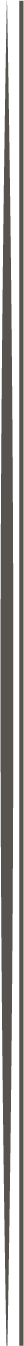 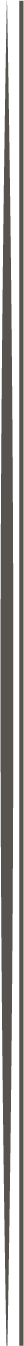 This certificate is presented to
Recipient Name
For outstanding performance in
Morbi ut libero libero. Suspendisse sagittis ut massa et varius. Vivamus orci lorem, dictum non ipsum a, rutrum pulvinar felis. Morbi facilisis pretium molestie. Phasellus velit augue, dapibus eu eros sed, tempus sollicitudin leo. Sed quis tempor ligula. In posuere dictum luctus.
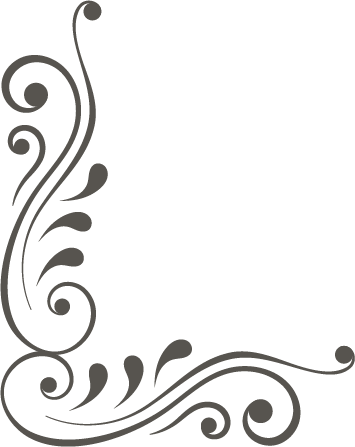 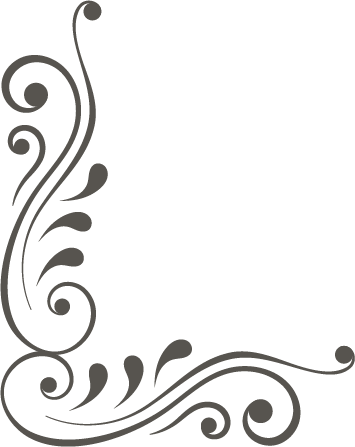 On March 24, 2025
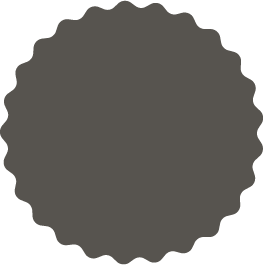 LOGO
Signature Name
Signature Name